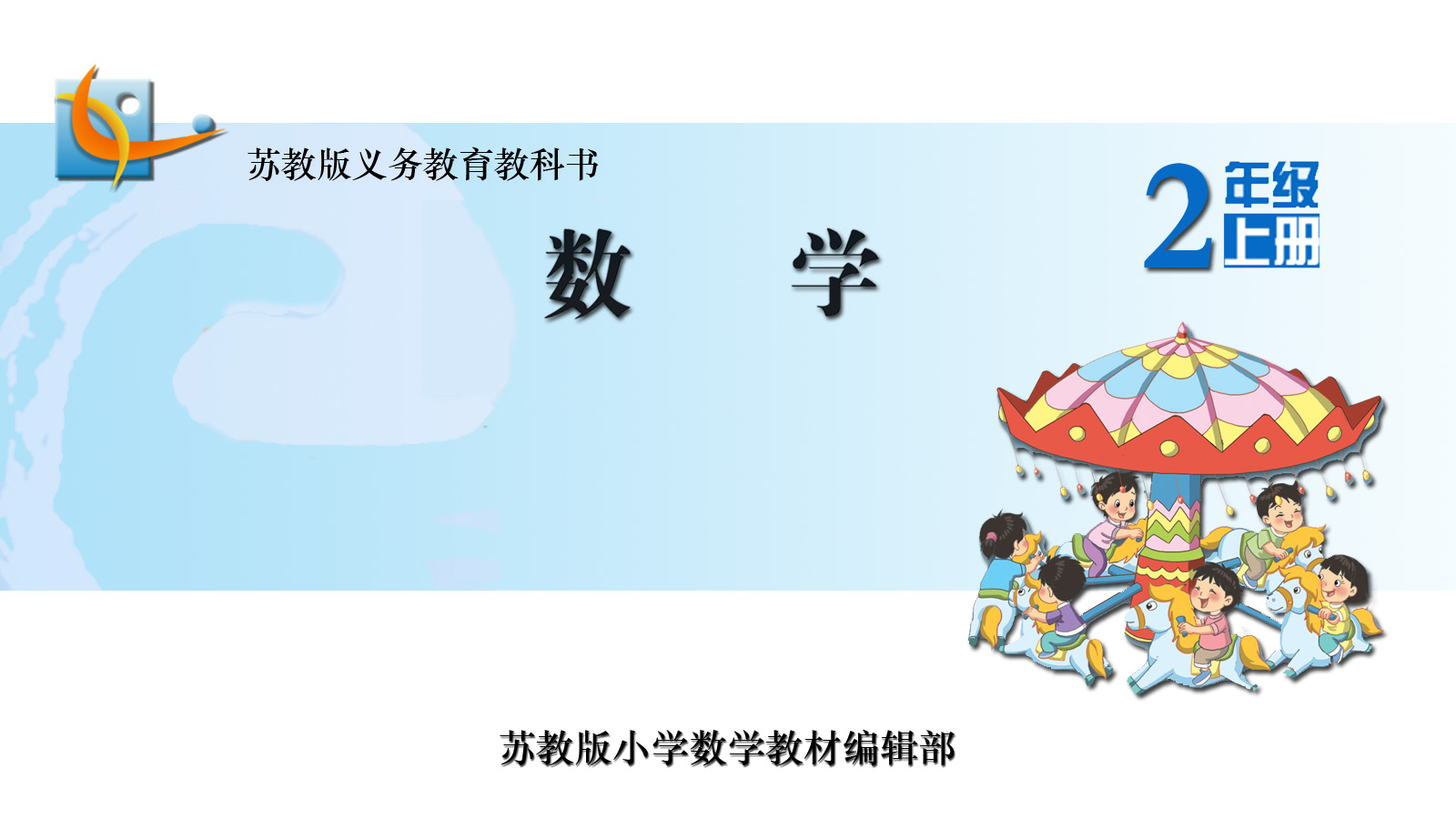 1~4的乘法口诀
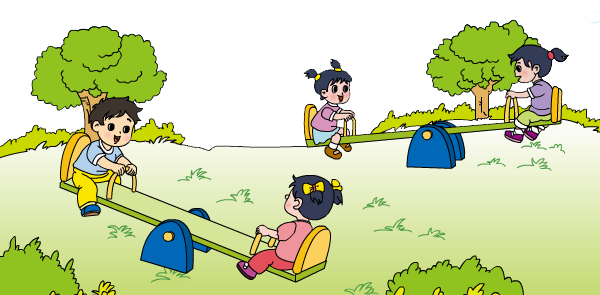 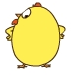 3
1个2
1×2＝2
一二得二
2个2相加
2×2＝4
二二得四
1个       坐2人， 2个           坐4人。
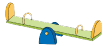 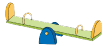 2
想一想：2×1＝
计算2×1，也用“一二得二”这句口诀。
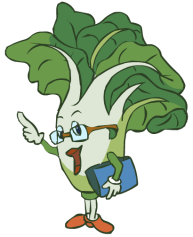 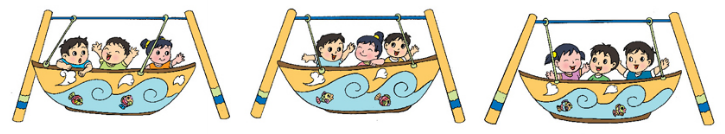 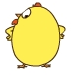 4
1个3
1×3＝3
一三得三
1只     坐3人，
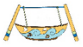 2个3相加
2×3＝6
二三得六
2只     坐6人，
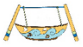 3个3相加
3×3＝9
三三得九
3只     坐（    ）人。
9
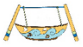 3
6
想一想：3×1＝                  3×2＝
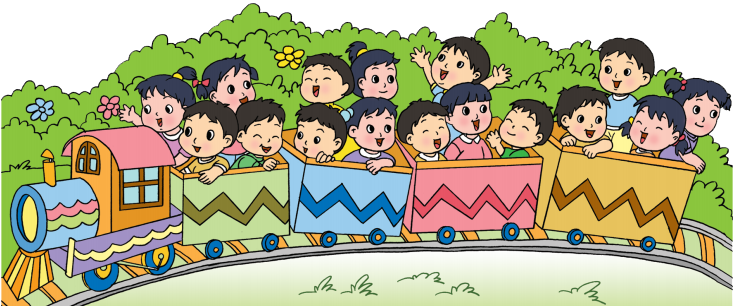 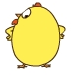 5
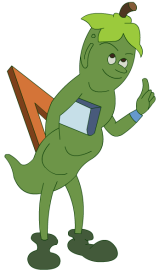 算一算，填在表里。
每节车厢坐4人， 2节车厢坐多少人？ 3节、 4节车厢呢？
车厢的节数
1
2
3
4
人  数
4
8
12
16
车厢的节数
1
2
3
4
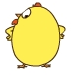 5
人  数
4
8
12
16
可以编出4的乘法口诀。
1个4
1×4＝4
一四得四
2个4相加
2×4＝8
二四得八
3个4相加
3×4＝12
三四十二
16
4个4相加
4×4＝
四四（      ）
十六
4
8
12
想一想：4×1＝             4×2＝            4×3＝
1~4的乘法口诀
2~4的乘法口诀
一一得一
一二得二
一三得三
一四得四
二二得四
二三得六
二四得八
三三得九
三四十二
四四十六
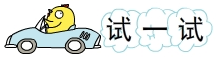 一一得（   ）
一
1
1×1＝
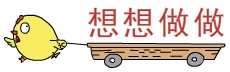 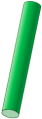 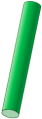 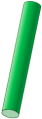 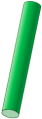 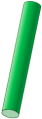 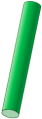 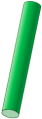 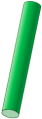 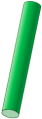 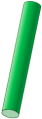 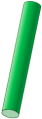 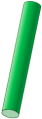 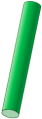 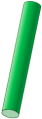 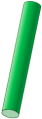 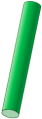 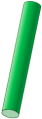 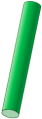 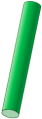 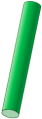 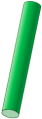 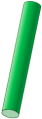 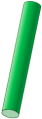 1.  先用    摆一摆，再填空。
6
3＋3＝2×3＝
口诀：
二三得（  ）
六
2
2
4
2＋2＝    ×    ＝
二二得（  ）
四
3
4
12
4＋4＋4 ＝    ×    ＝
三四（    ）
十二
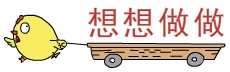 2.  看图写出两道乘法算式和一句口诀。
口诀：
（        ）
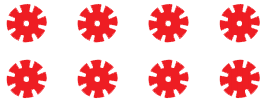 2×4＝8
4×2＝8
二四得八
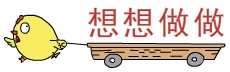 3.
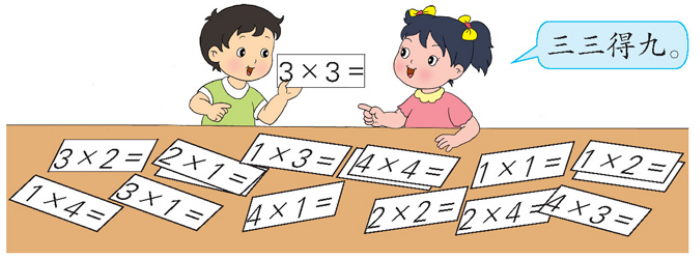 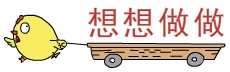 4.  说口诀，填得数。
2
8
9
2×1＝
2×4＝
3×3＝
二四得八
三三得九
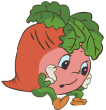 一二得二，得数是2。
6
12
4
3×2＝
3×4＝
1×4＝
二三得六
三四十二
一四得四
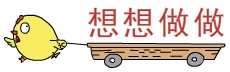 5.
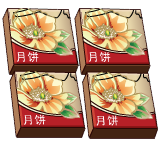 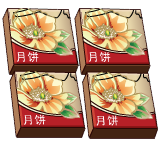 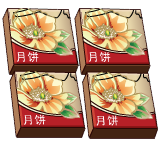 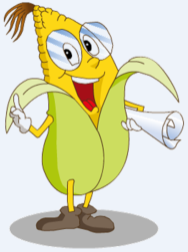 一共有多少盒？
＝
（  ）
×
4
3
12
盒